Alicia 
DOUMERGUE
Dirección:	12 Street Name, Madrid
Email:	name@mail.com
Teléfono:	000 111 333
Página Web:	http://:mi-pagina-web.com
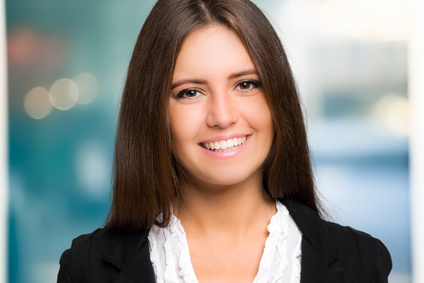 Título del puesto
Habilidad - Habilidad - Habilidad